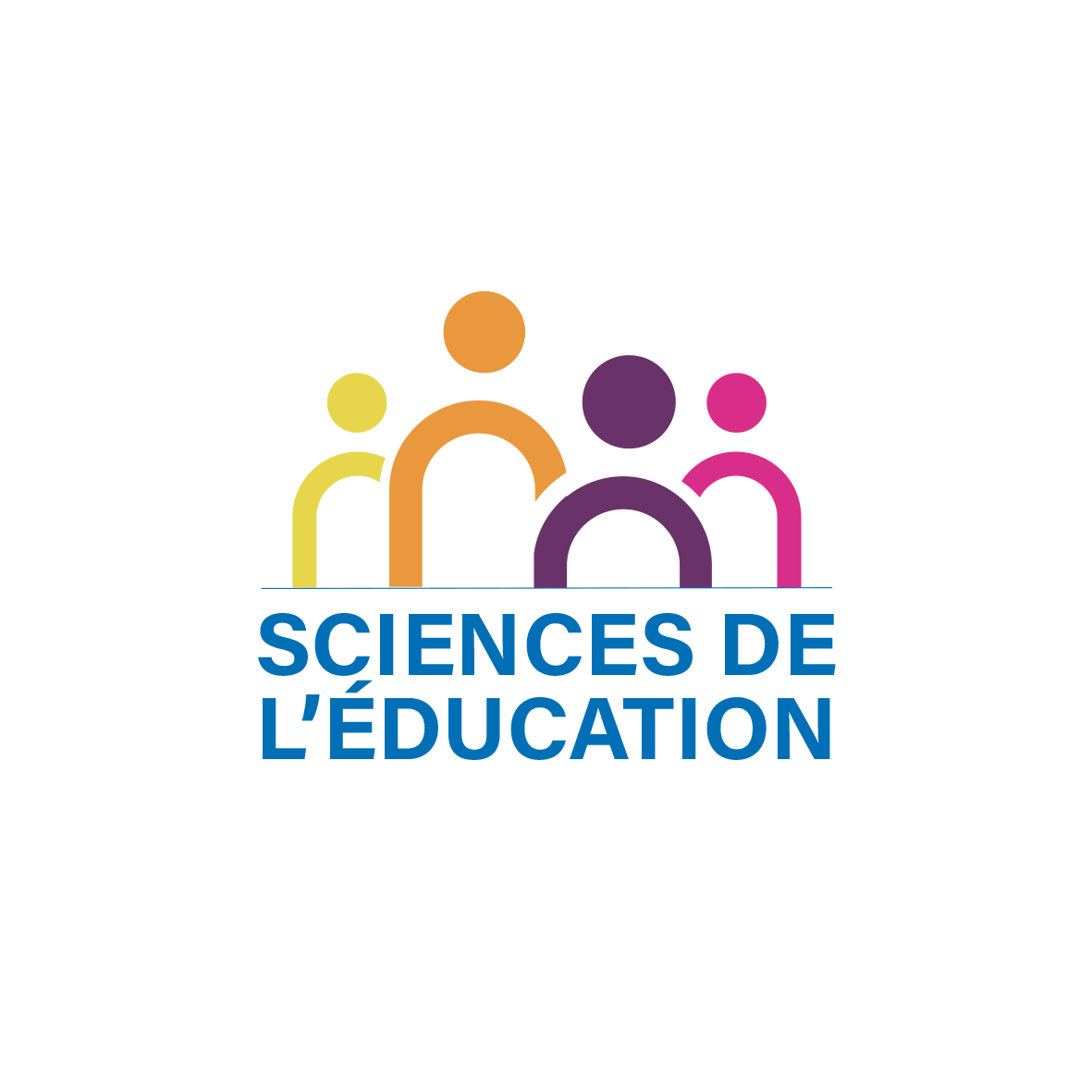 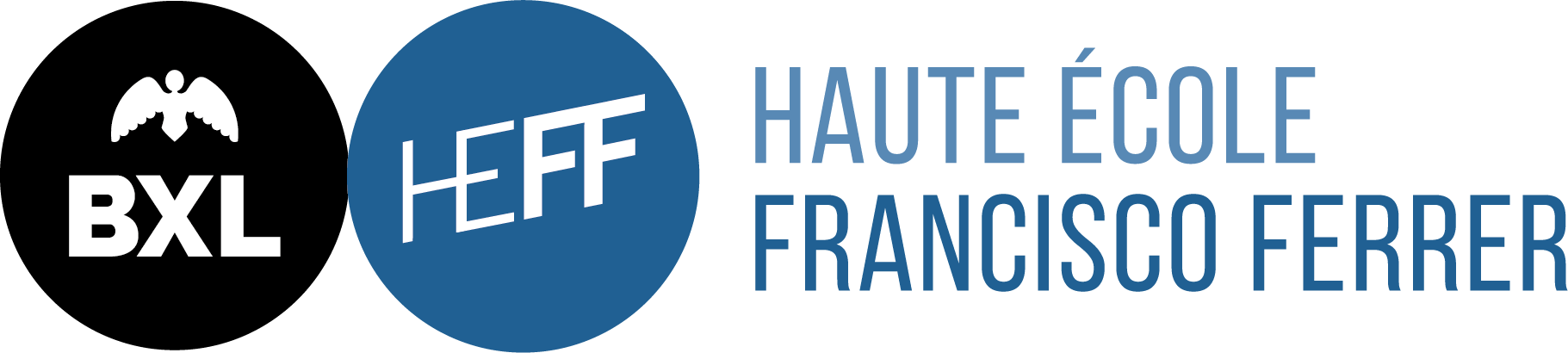 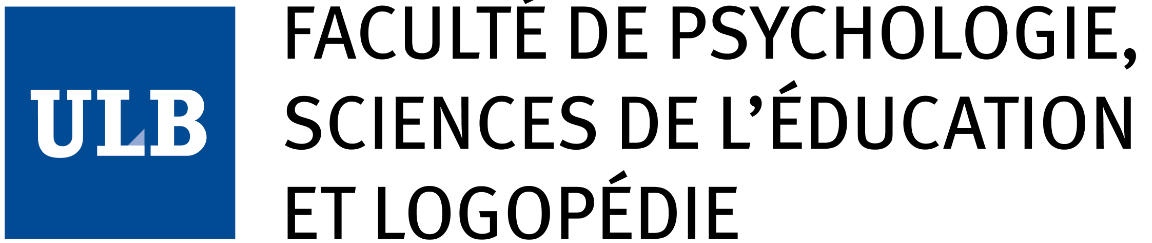 Tronc Commun -Programme de mathématiques
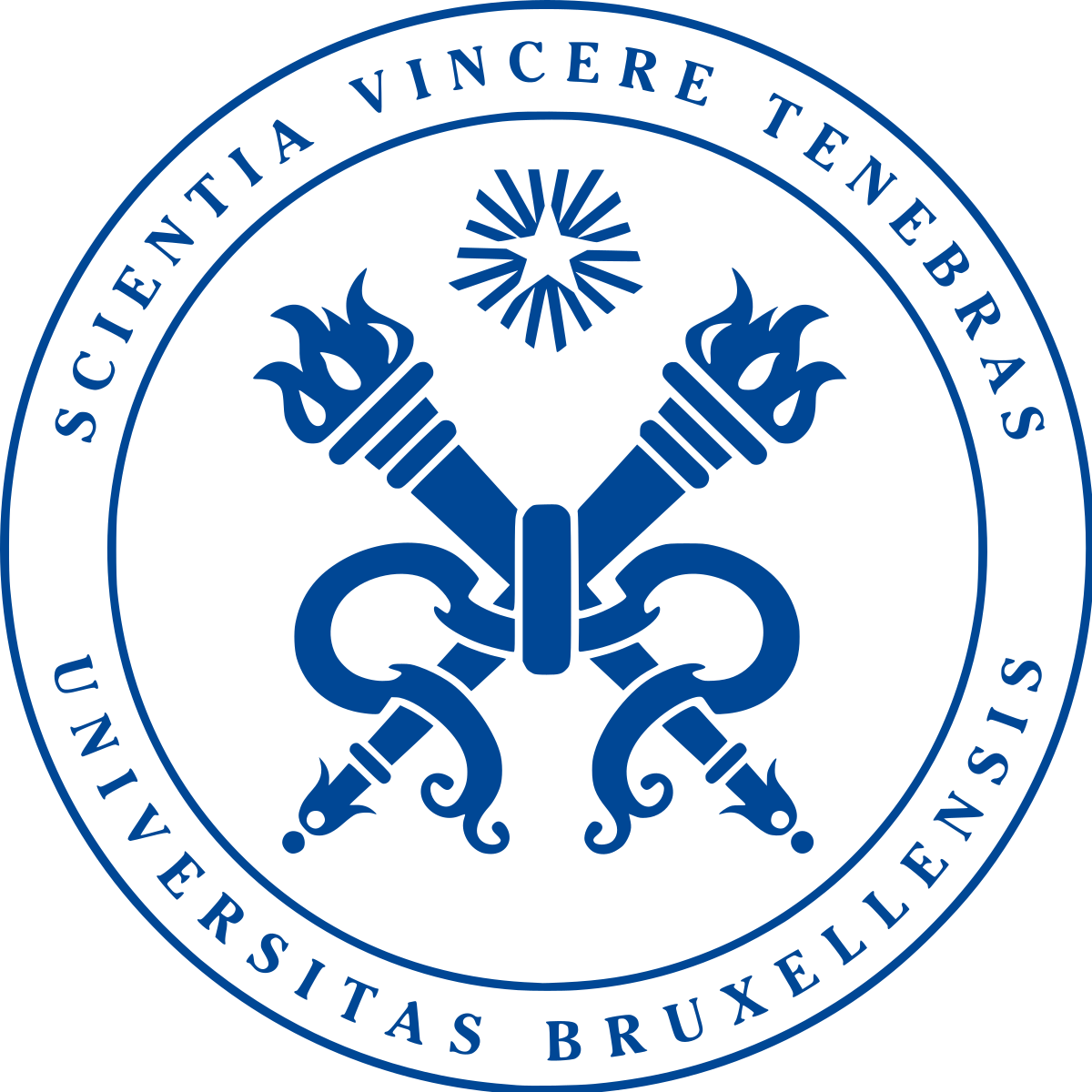 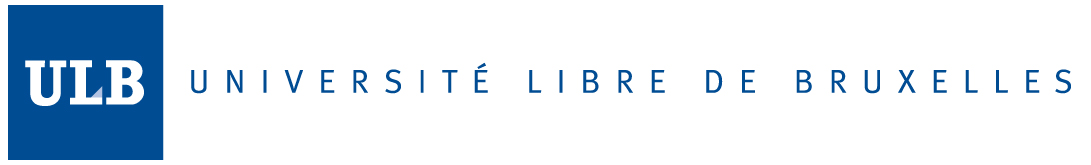 Présentation	Florian Crobeddu
		Professeur de mathématiques
		Master de spécialisation en formation d’enseignants
1
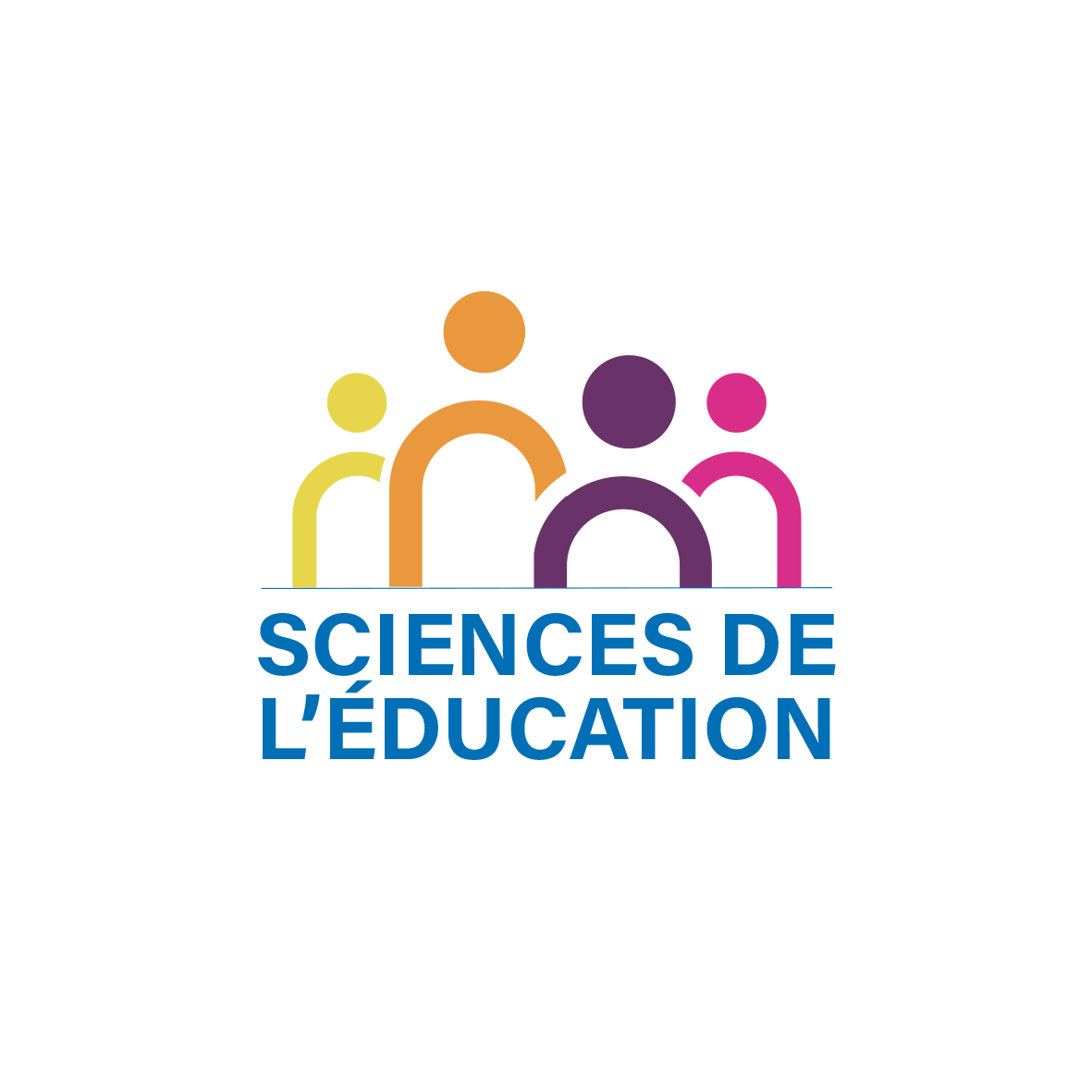 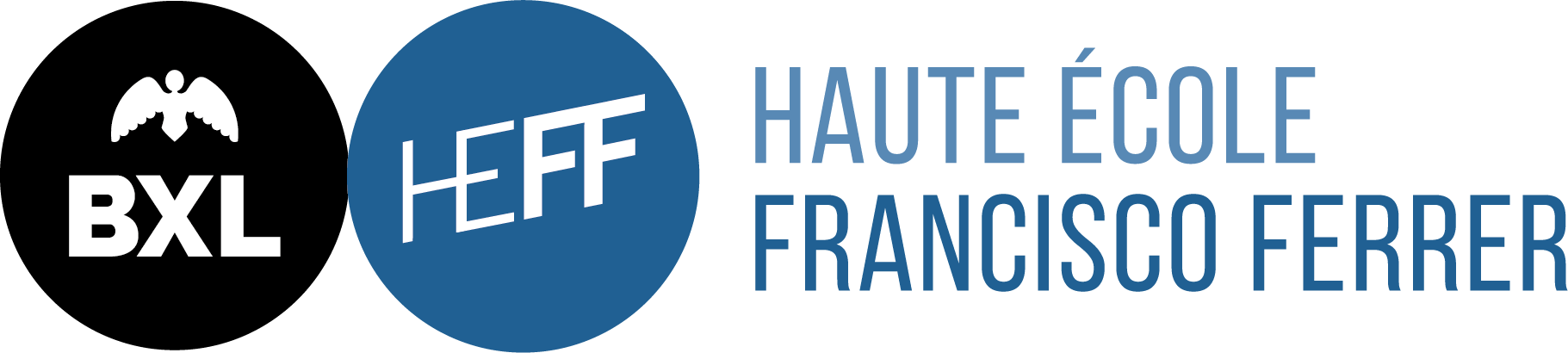 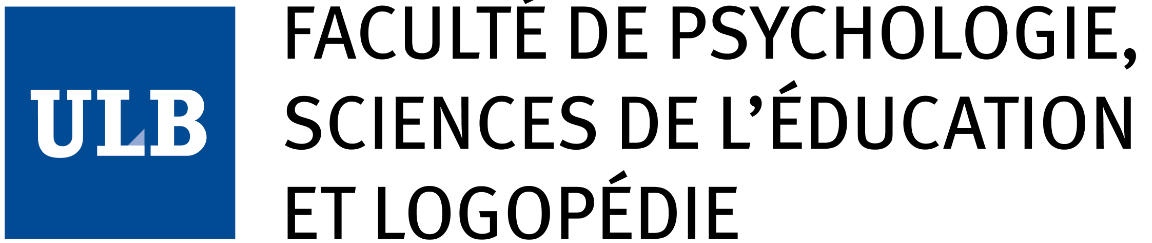 Table des matières


Du référentiel au programme
Quels contenus d’apprentissage enseigner ?
Pourquoi atteindre ces contenus d’apprentissage ?
Conclusion
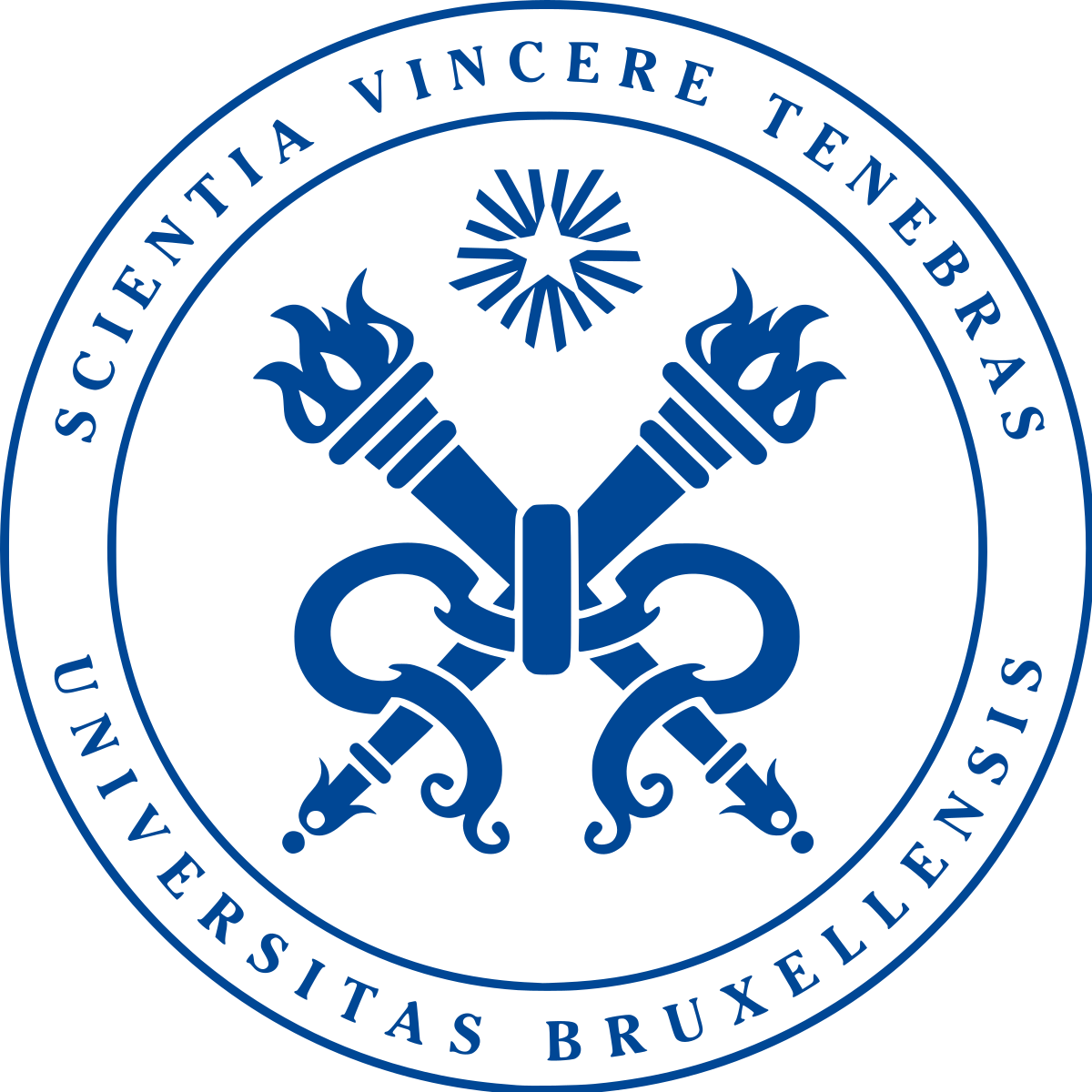 2
INTRODUCTION
Objectif :
S’informer pour comprendre le tronc commun.
S’approprier les changements de programmation.
S’ouvrir à une vision différente de l’enseignement.

3 liens : 
https://enseignement.catholique.be/secteur/secteur-mathematiques/
https://loozeannick.netboard.me/atcmath/
https://mathsmentales.net/index.html?u=3DD5
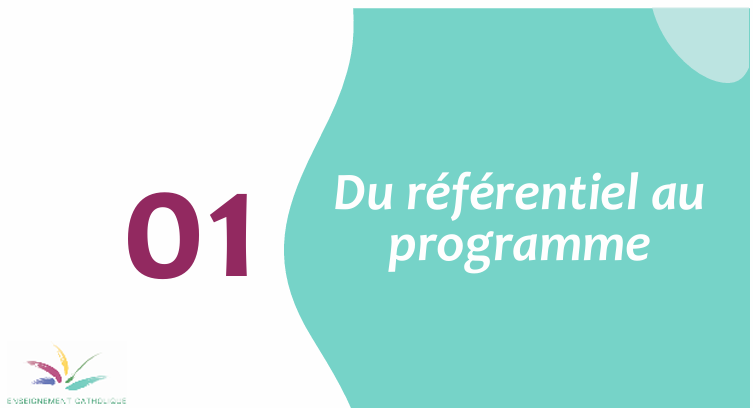 4
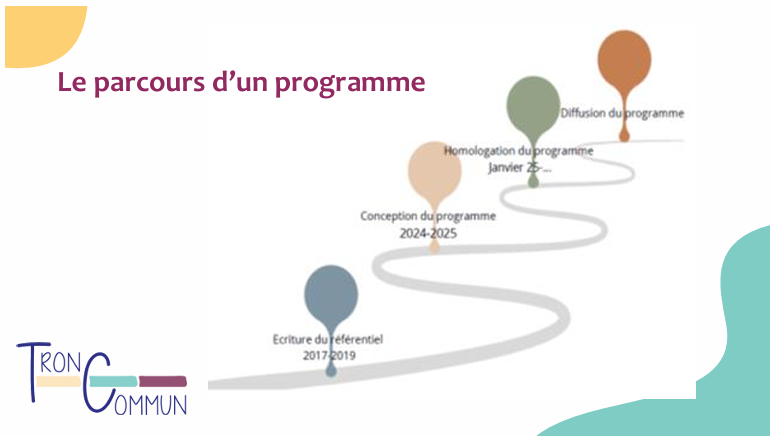 5
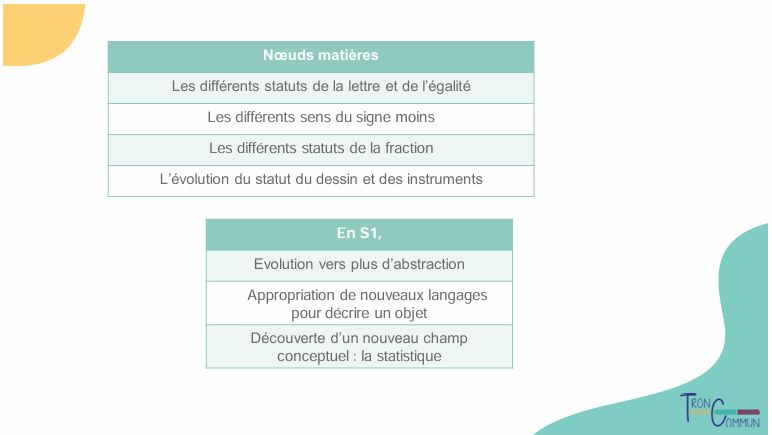 6
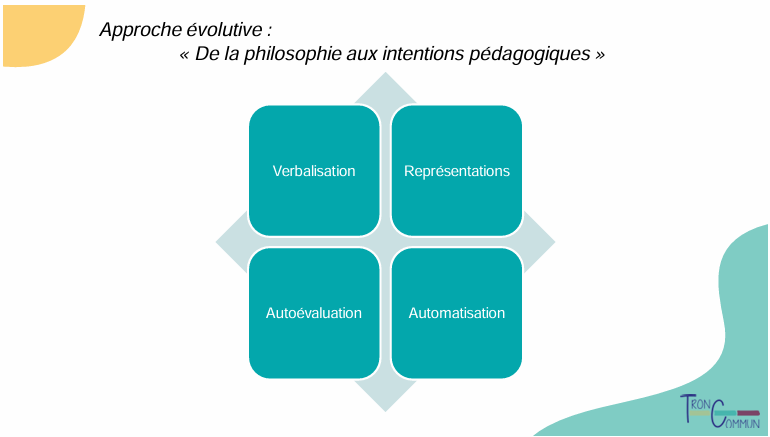 7
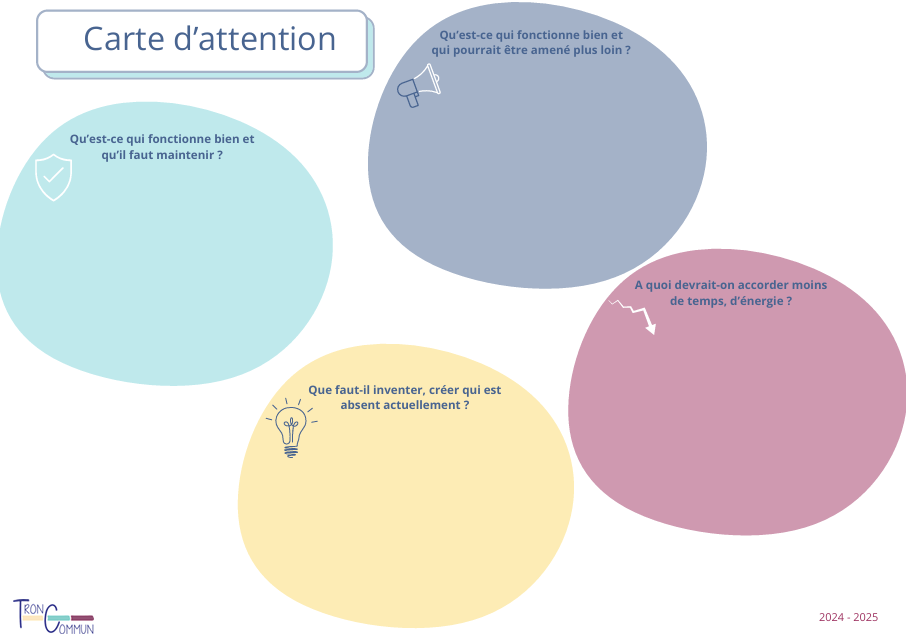 8
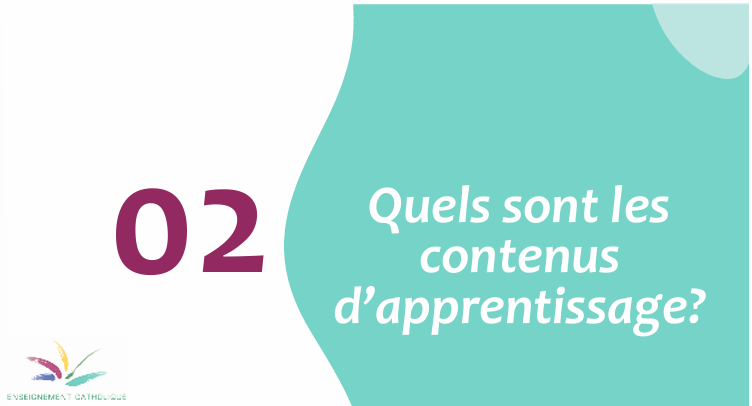 9
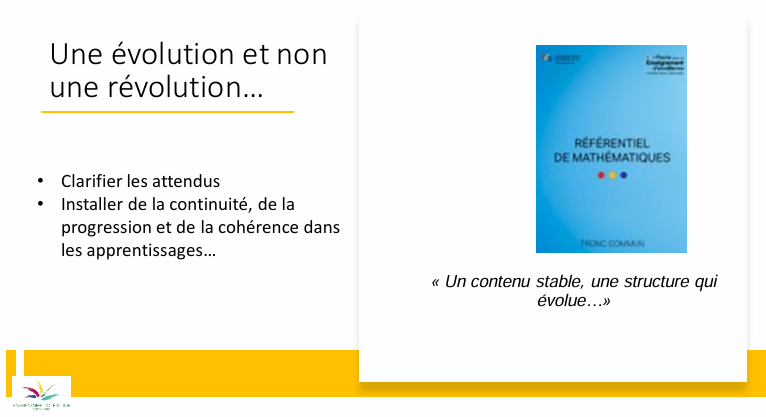 10
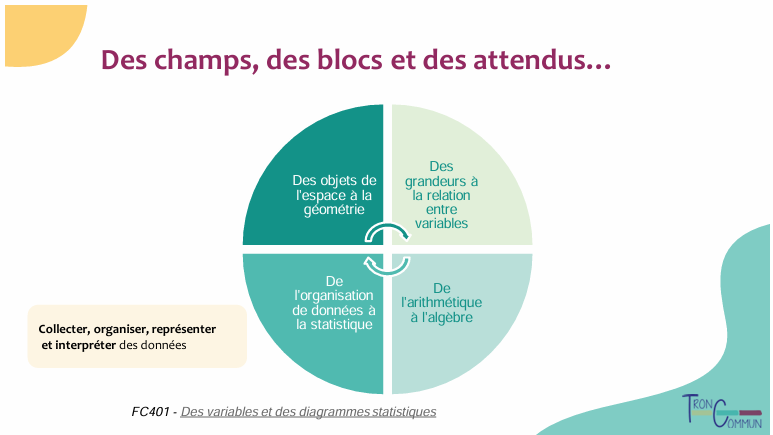 11
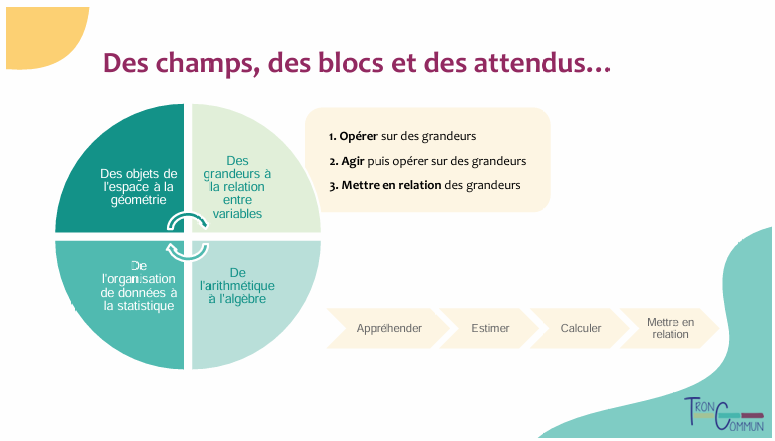 12
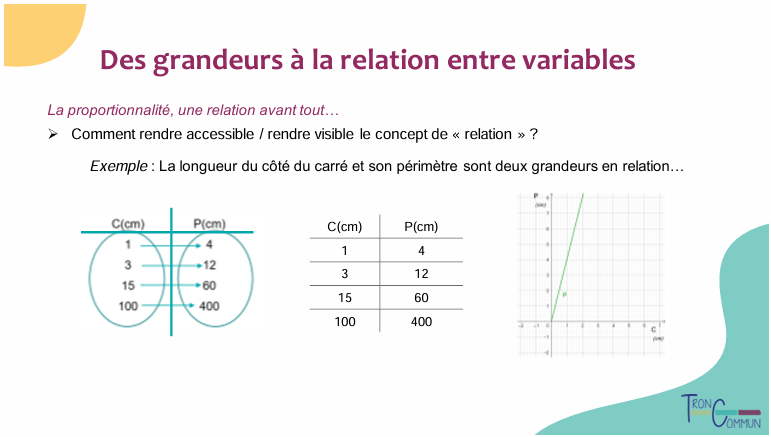 13
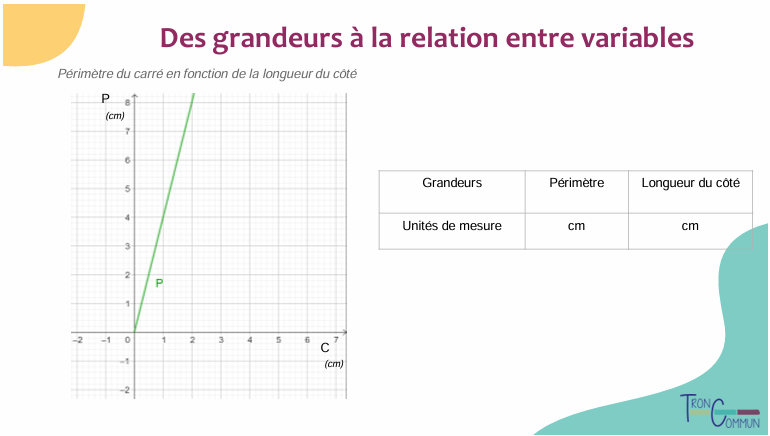 14
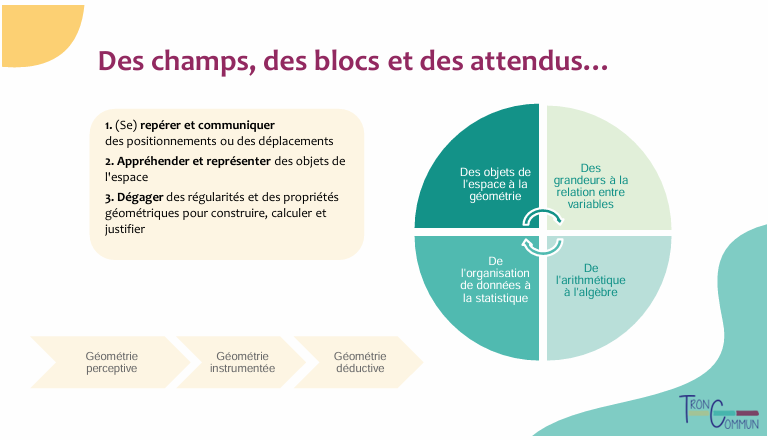 15
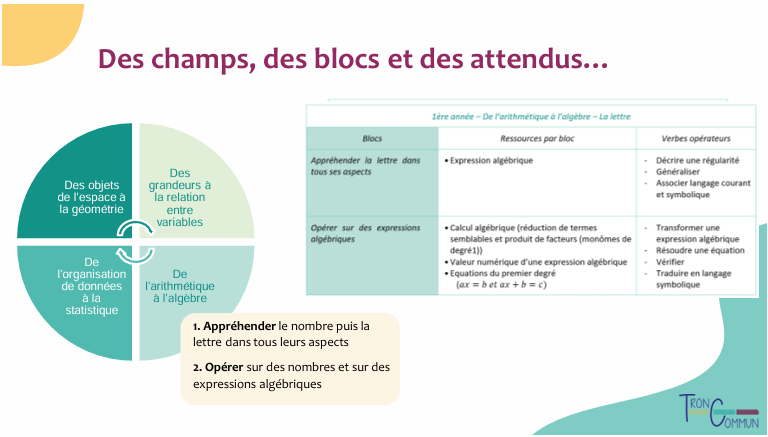 16
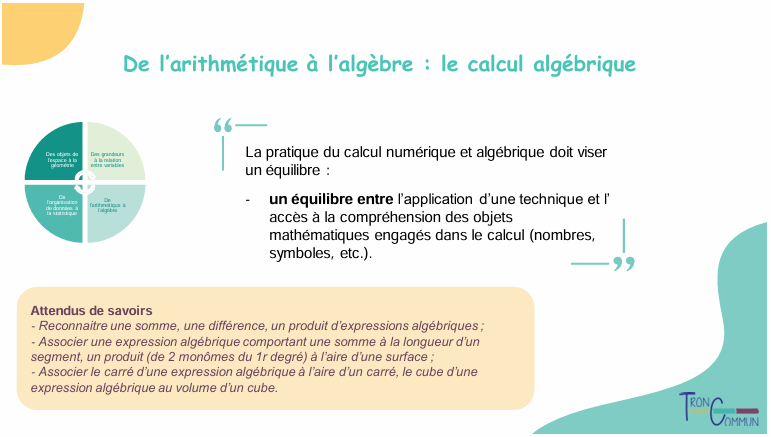 17
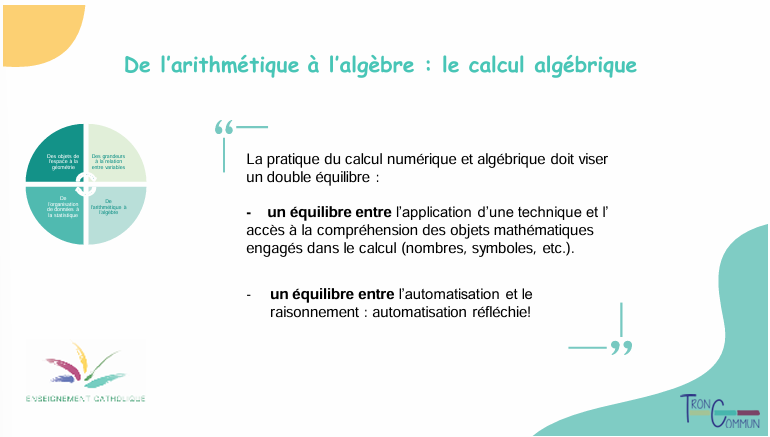 18
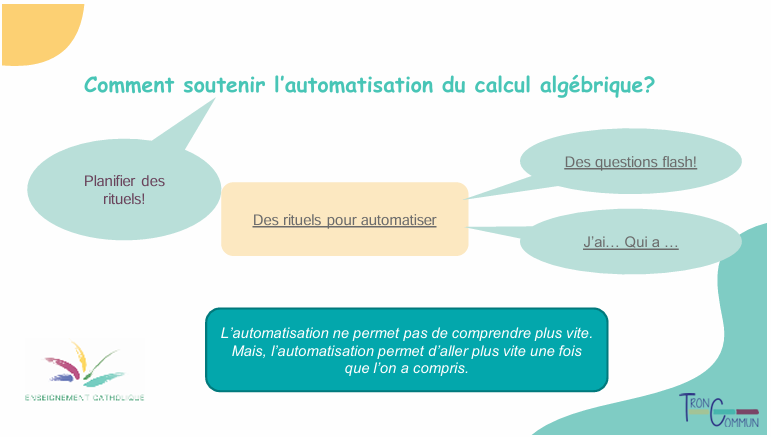 19
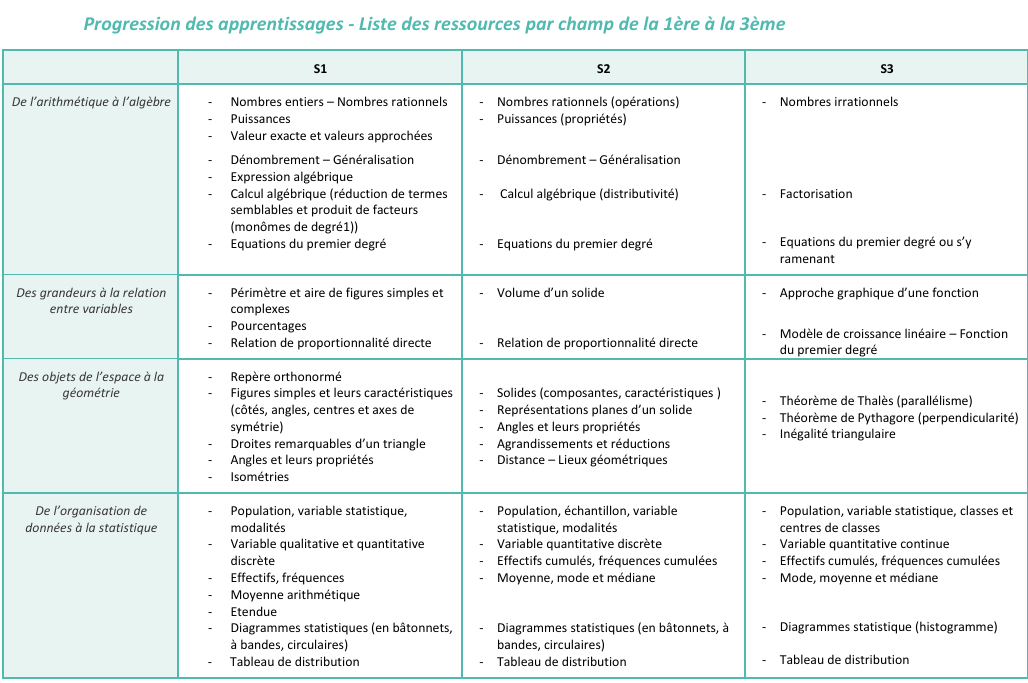 20
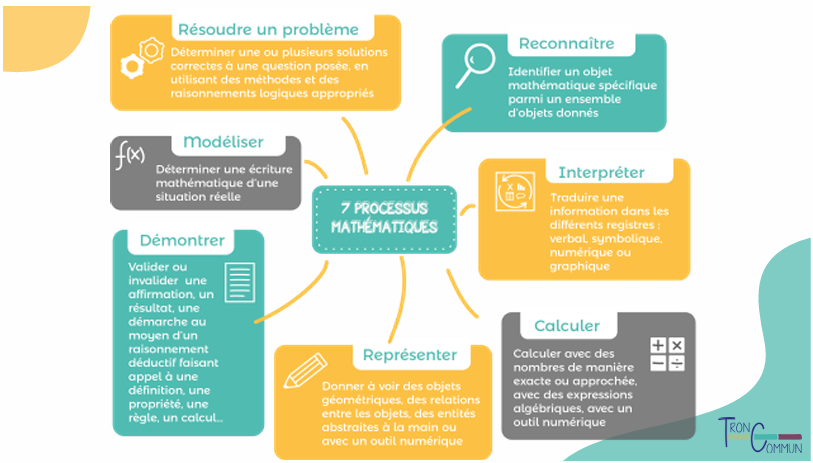 21
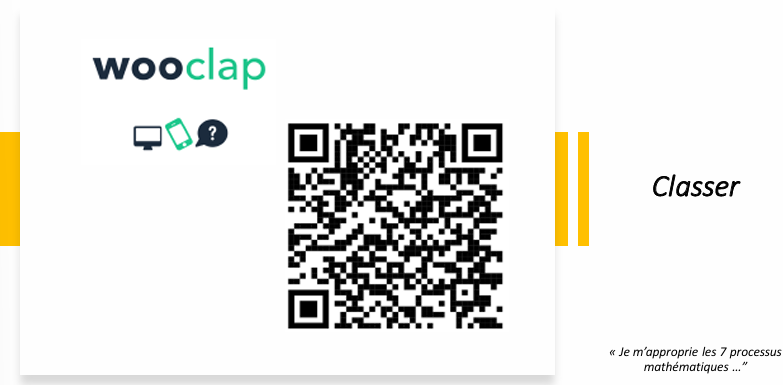 22
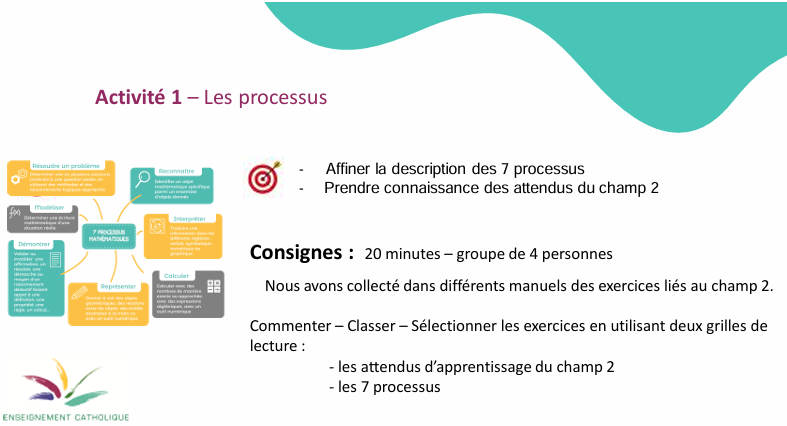 23
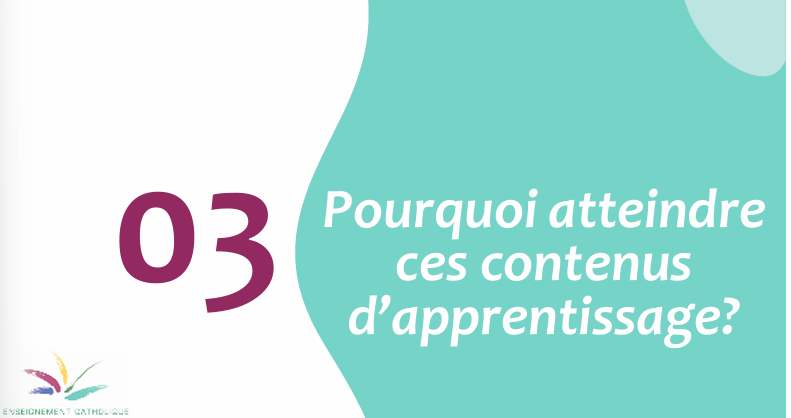 24
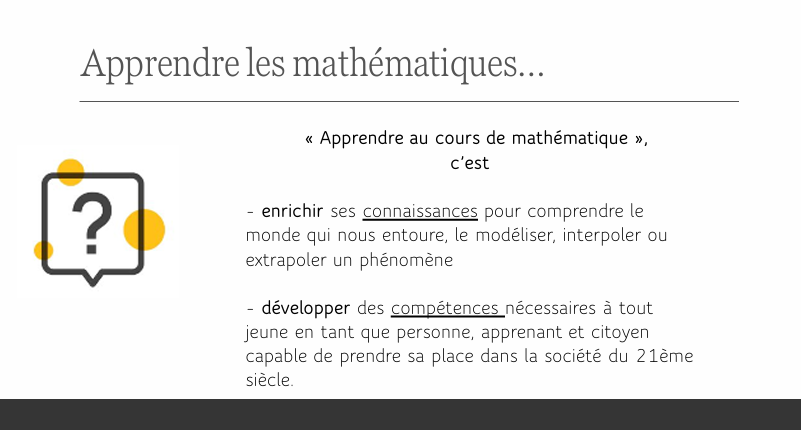 25
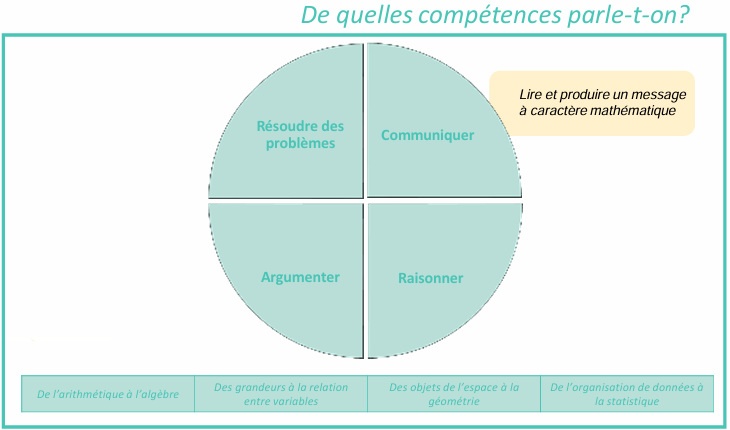 26
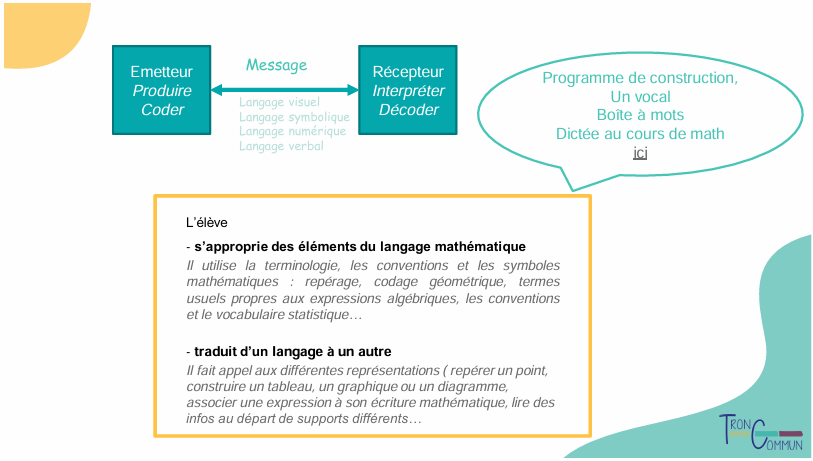 27
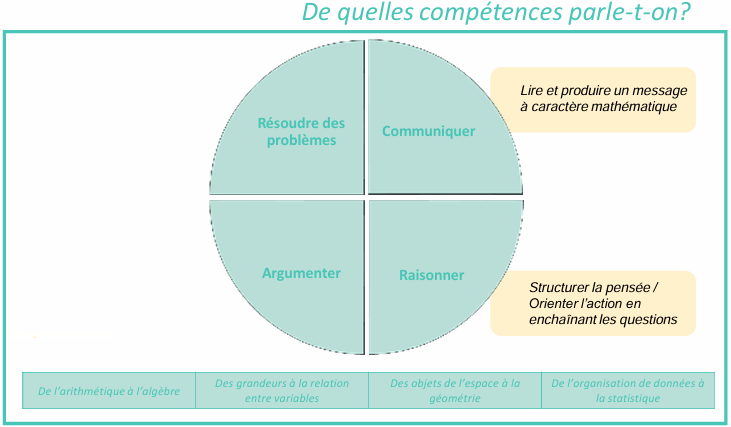 28
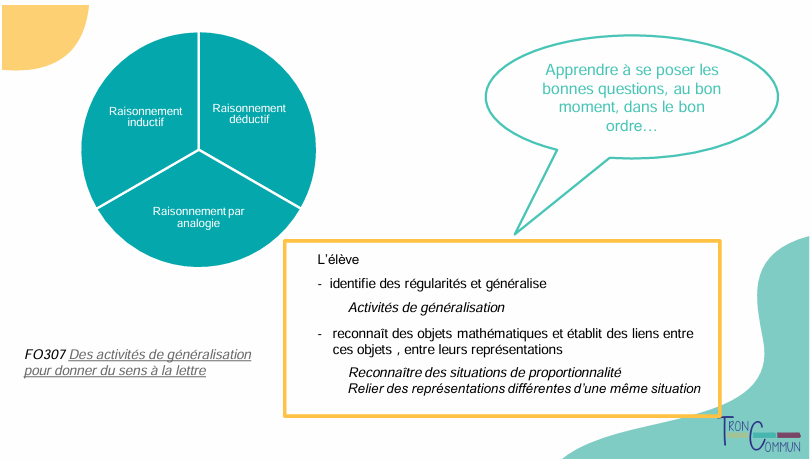 29
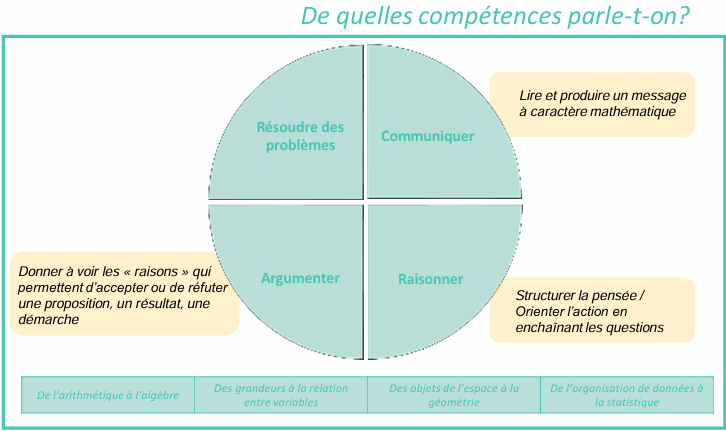 30
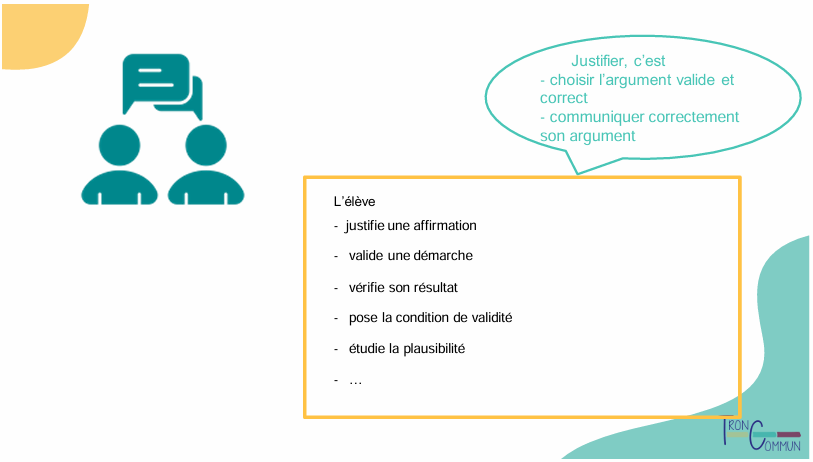 31
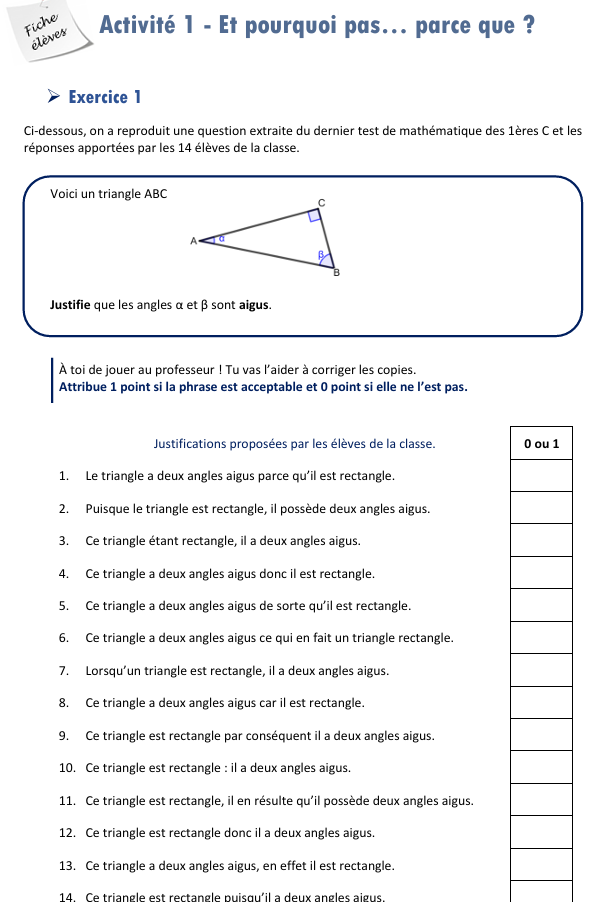 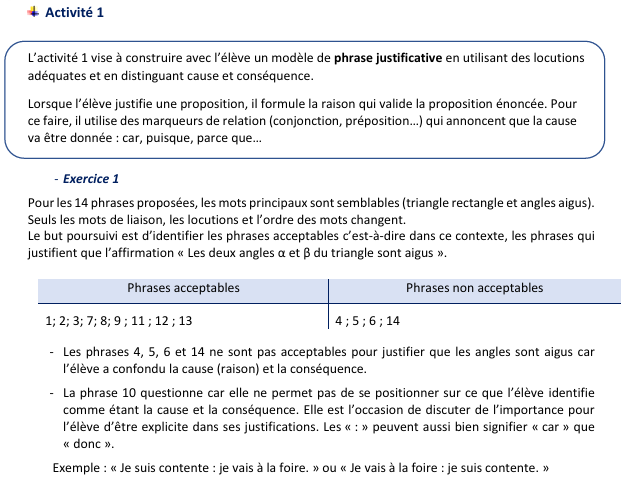 32
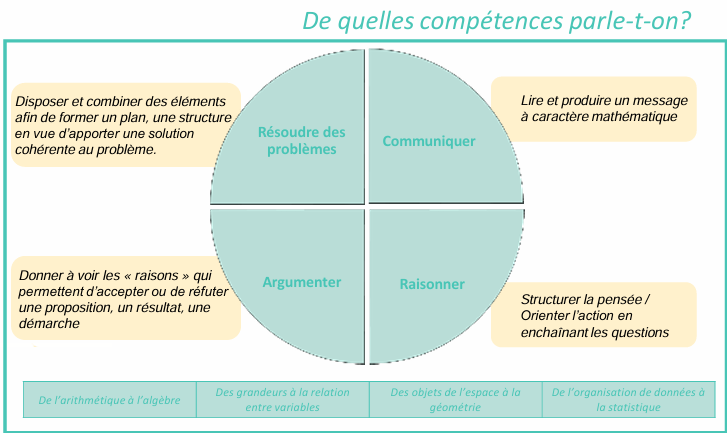 33
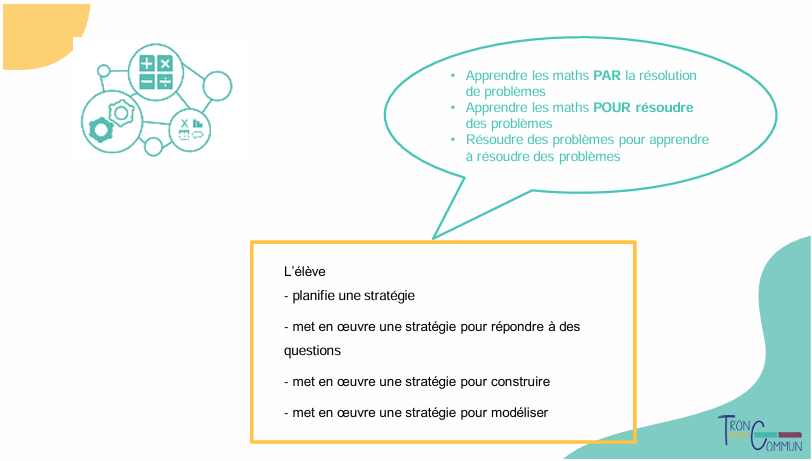 34
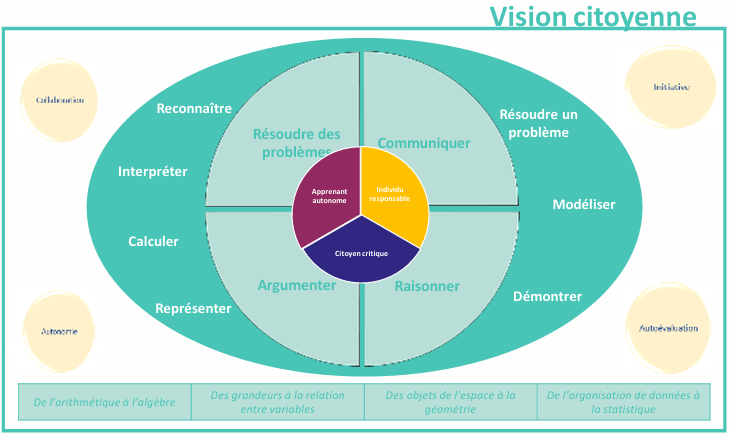 35
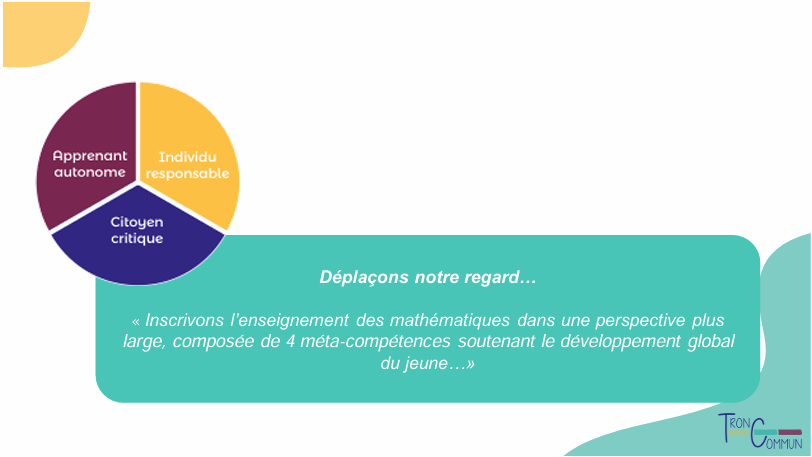 36
4. CONCLUSION
Tronc commun : 
Visée plus large que simplement l’apprentissage des mathématiques.
Davantage axé sur les statistiques.
Ce n’est pas révolution, mais une évolution.